Brand personality & consumers
By Sara Son
Introduction to Brand Personality
About 

Brand personality refers to the set of human characteristics or traits that can be associated with a brand (Aaker, 1997). 

Brand personality gives consumers something with which they can relate to which effectively increases brand awareness, popularity and brand loyalty.

By establishing a brand personality, businesses can form emotional bonds with their consumers.
Brand Personality Dimensions
Psychologist and Stanford professor Jennifer Aaker has conducted research on the Dimensions of Brand Personality.
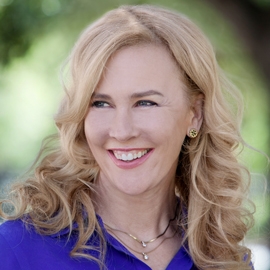 5 Dimensions of Brand Personality
(Aaker, 1997)
Starbucks Brand Personality
Excitement:
Daring, spirited, imaginative, up-to-date.
Sincerity: 
Down to earth, honest, wholesome, cheerful.
Image: (Starbucks Cup, n.d.)
Starbucks Characteristics
Most popular characteristics used to describe Starbucks:
Fashionable
Social
Youthful
Modern
Stylish
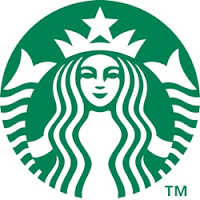 Smart
Active
Elegant
Trendy
Open-minded
Positive
Friendly
Dynamic
Urban
Respectful
Good taste
Creative
Logo source: starbucks.com.au
Formation of Brand Personality
Brand personality is created by a variety of marketing variables.

 Factors that contribute to the development of a brand’s personality include:
Packaging 
User Imagery 
Advertising
Sponsorships
Symbols
Celebrity Endorsements
Starbucks Brand Personality
The brand mantra of Starbucks Coffee was to create a "rich, rewarding coffee experience.” Starbucks demonstrates a "persona" that goes far beyond their functional benefits (Slideshare.net, 2013).

 Starbucks also demonstrates a ‘persona’ through their packaging, store atmosphere or ambience, their store décor, product offerings, service interactions, in-store music and corporate culture.

 Starbucks states that they ‘believe a coffeehouse should be a welcoming, inviting and familiar place for people to connect’ (Starbucks Coffee Company, 2014). Starbucks has designed their stores to reflect these unique characteristic.
Starbucks Logo
Green is associated with health, security, growth, tranquility and nature. Green is also associated with money and wealthy people or brands. 

White is associated with goodness, purity, balance, calm and sophistication.
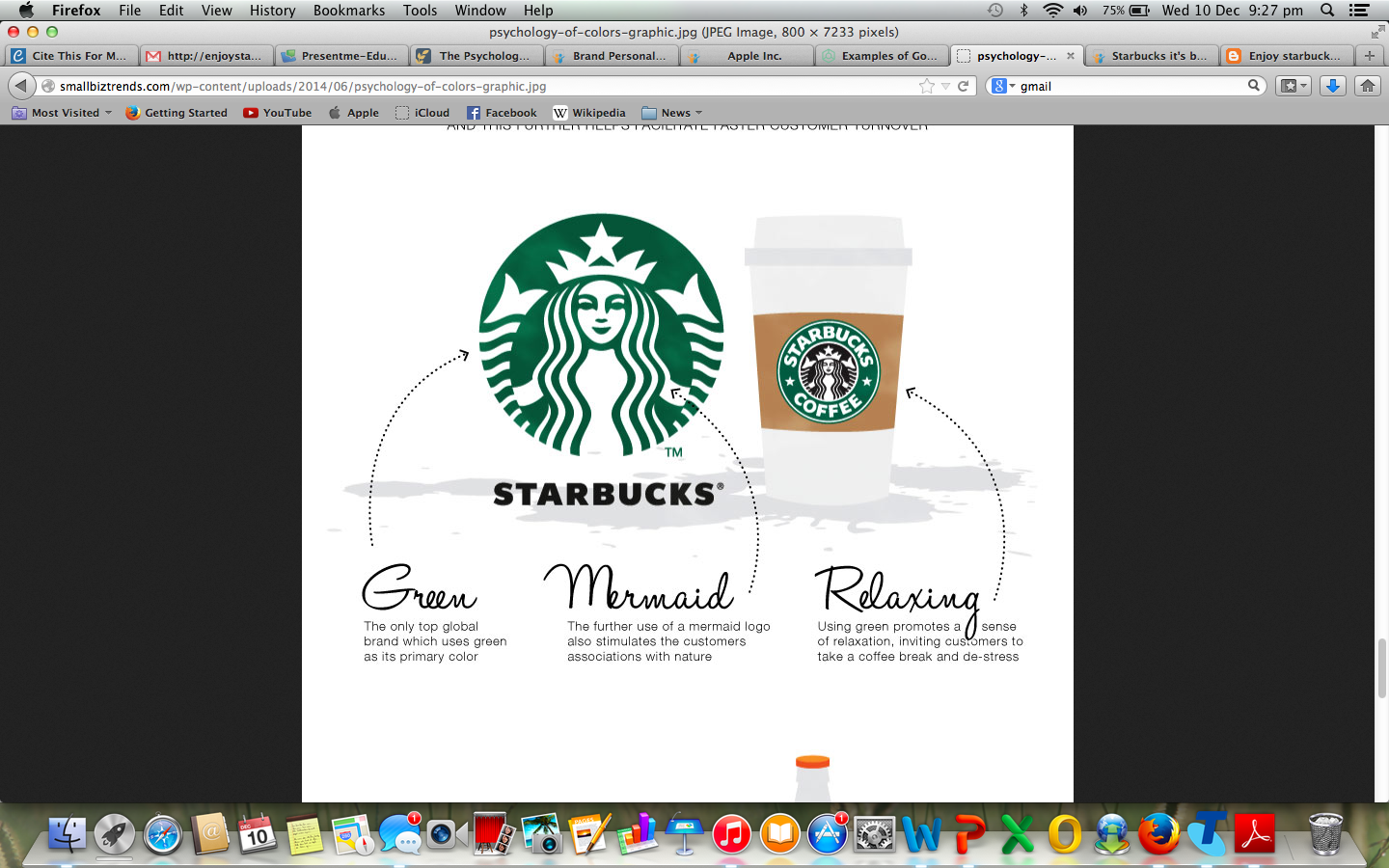 Relaxing
Using green promotes a sense of relaxation, inviting customers to take a break and de-stress.
Mermaid
The use of a mermaid logo also stimulates the customers associations with nature.
Warmth
Brown or Mocha colours are used to create a warm, inviting feeling.
Brand Personality Appeal
BPA refers to a brand’s ability to appeal  to consumers based on the human characteristics associated with it (Babin and Harris, 2013).

When a consumer views Starbucks brand personality as having strong degrees of favourability, originality and clarity, they are more likely to purchase from their brand.
Personality and Brand Relationships
Consumers, to a certain extent have relationships with brands. The personality traits associated with the brand are important in the formation and maintenance of brand/consumer relationships (Babin and Harris, 2013).

Starbucks sincere and exciting personality enables Starbucks company to easily remind consumers that what they offer is more than just coffee, it is a lifestyle.
Brand Relationships
As discussed, Starbucks not only offers coffee but they it also offers that small break during the day in a setting that appeals to all sorts of people. 

 Starbucks has created a relationship with their customers that is unique and personable.  

 It represents a platform for individualism (Beaumont, 2014) which leads to higher overall consumer satisfaction.
Starbucks’ marketing communication is so effective because of its ability to associate their brand personality to human traits and characteristics.

No matter where you are in the world, the logo, storefront and store presence all have a familiar look and feel (Ruiz, 2011).
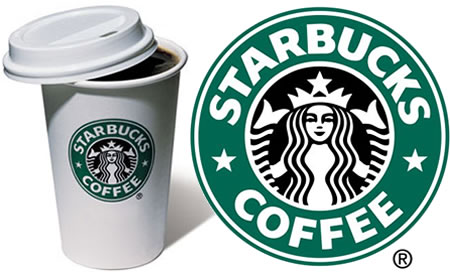 Wrapping It All Up
Brand personality has several positive effects.

Influences consumer preference and usage
Increases levels of trust and loyalty
Elicits consumer emotions
Stimulates active information processing
Encourages self-expression and association
Provides a basis for product differentiation
Influences brand attitudes and cognitive associations
(Freling, Crosno and Henard, 2010)

The concept of building strong, positive brand personality continues to be at the forefront of contemporary marketing theory and practice today.
References
Aaker, J. (1997). Dimensions of Brand Personality. Journal of Marketing Research, 34(3), p.347.
Babin, B. and Harris, E. (2013). CB4. Mason, Ohio: South-Western.
Beaumont, P. (2014). Why Starbucks provides the ultimate customer service! - ConnXN :: Relationship Engagement Expertise for Fortune 500 Companies. [online] ConnXN :: Relationship Engagement Expertise for Fortune 500 Companies. Available at: http://connxn.net/customer-service/why-starbucks-provides-the-ultimate-customer-service/ [Accessed 10 Dec. 2014].
Ruiz, J. (2011). 6 Reasons Starbucks Marketing Communications Strategy is so Effective. [Blog] Integrated Marketing. Available at: http://www.strategicdriven.com/marketing-insights-blog/6-reasons-starbucks-marketing-communications-strategy-is-so-effective/ [Accessed 11 Dec. 2014].
Slideshare.net, (2013). Starbucks it's bigger than coffee. [online] Available at: http://www.slideshare.net/puneetarora369/starbucks-final-ppt [Accessed 11 Dec. 2014].
Starbucks Coffee Company, (2014). Store Design. [online] Available at: http://www.starbucks.com/coffeehouse/store-design [Accessed 11 Dec. 2014].
Starbucks Cup. (n.d.). [image] Available at: http://www.greenlaunches.com/recycle/starbucks-to-recycle-and-reuse-coffee-cups-in-2011.php [Accessed 10 Dec. 2014].
Starbucks logo. (n.d.). [image] Available at: http://www.starbucks.com.au/Home.php [Accessed 10 Dec. 2014].